BUDAYA ORGANISASI
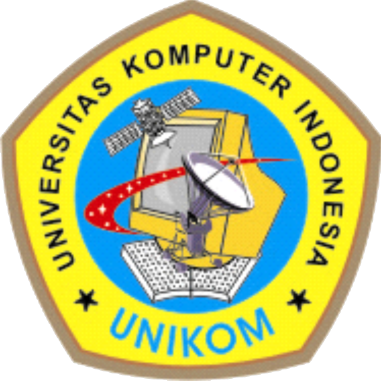 Program Studi Sistem Informasi
Fakultas Teknik dan Ilmu Komputer
Universitas Komputer Indonesia
Bandung 
2010
DEFINISI BUDAYA ORGANISASI
Suatu wujud anggapan yang dimiliki, diterima secara implisit oleh kelompok dan menentukan bagaimana kelompok tersebut merasakan, memikirkan dan bereaksi terhadap lingkungannya yang beraneka ragam. (Kreitner dan Kinicky, 2001 : 68) 

Suatu sistem bersama yang dianut oleh anggota-anggota yang membedakan organisasi itu dengan organisasi-organisasi yang lain dan merupakan seperangkat karakteristik utama yang dihargai oleh organisasi itu. (Robbins, 2003 : 721)
Pembentukan Budaya Organisasi
Manajemen puncak
Filosofi organisasi yang dijumpai
Budaya organisasi
Kriteria 
seleksi
Sosialisasi
Terbentuknya budaya organisasi pada awalnya berasal dari filsafat pendiri organisasi yang kemudian filsafat ini akan menentukan penyaringan karyawan-karyawan yang sesuai dengan filsafat dari pendiri organisasi.

Tujuan eksplisit dari proses seleksi adalah untuk mengidentifikasikan dan mempekerjakan individu-individu yang mempunyai pengetahuan, keterampilan dan kemampuan untuk melakukan pekerjaan dengan sukses di dalam organisasi itu.
Dengan tindakan manajemen puncak baik lewat apa yang dikatakan maupun bagaimana mereka berperilaku, eksekutif senior ini menegakkan norma-norma yang mendasar ke bawah sepanjang organisasi itu ada.

Sosialisasi merupakan proses yang mengadaptasikan para karyawan pada budaya organisasi yang ada.
    Ada tiga tahap proses sosialisasi, yaitu :
       1.  Tahap prakedatangan, kurun waktu pembelajaran dalam proses sosialisasi yang terjadi sebelum seorang karyawan baru	bergabung dengan organisasi itu.
       2.  Tahap keterlibatan, tahap dimana seorang karyawan baru 	menyaksikan seperti apa sebenarnya organisasi itu dan 	menghadapi kemungkinan bahwa harapan dan kenyataan dapat berbeda.
       3.  Tahap metamorfosis, tahap dimana seorang karyawan baru berubah menyesuaikan diri pada pekerjaan, kelompok kerja dan organisasi.
KARAKTERISTIK BUDAYA ORGANISASI
Inovasi dan keberanian mengambil resiko (Inovation and risk taking)
   Sejauhmana organisasi mendorong para karyawan untuk bersikap inovatif dan berani mengambil resiko. 
 
Perhatian yang rinci (Attention to detail)
   Sejauhmana organisasi mengharapkan karyawan memperlihatkan kecermatan, analisis dan perhatian kepada rincian.
KARAKTERISTIK BUDAYA ORGANISASI
Berorientasi kepada hasil (Outcome orientation)
   Sejauhmana manajemen memusatkan perhatian pada hasil dibandingkan perhatian pada teknik dan proses yang digunakan untuk meraih hasil tersebut.
 
Berorientasi kepada manusia (People orientation)
   Sejauhmana keputusan manajemen memperhitungkan efek hasil-hasil pada orang-orang didalam organisasi itu.
KARAKTERISTIK BUDAYA ORGANISASI
Berorientasi tim (Team orientation)
   Sejauhmana kegiatan kerja diorganisasikan sekitar tim-tim tidak hanya pada individu-individu untuk mendukung kerjasama.
 
Agresifitas (Aggressiveness)
   Sejauhmana orang-orang dalam organisasi itu memiliki sifat agresif dan kompetitif untuk menjalankan budaya organisasi sebaik-baiknya
KARAKTERISTIK BUDAYA ORGANISASI
Stabilitas (Stability)
   Sejauhmana kegiatan organisasi menekankan dipertahankannya status quo daripada pertumbuhan. 

(Robbins, 2003 : 721)
FUNGSI BUDAYA ORGANISASI
IDENTITAS 
ORGANISASI
KOMITMEN 
KOLEKTIF
CARA 
PEMBINAAN
YANG 
DIPAHAMI
BUDAYA
ORGANISASI
STABILITAS
SISTEM
SOSIAL
Sumber : Kreitner dan Kinicki (2003 : 86)
Penerusan Budaya Kepada Karyawan
Cerita
Ritual
Lambang Materi
Bahasa
FAKTOR-FAKTOR YANG MEMPENGARUHI BUDAYA ORGANISASI
Komunikasi
Motivasi
Karakteristik Organisasi
Proses-proses Administrasi
Struktur Organisasi
Gaya Manajemen

Sumber : Mondy dan Noe (1990 : 315)
Menciptakan Budaya Organisasi yang Etis (Robbin, 2007 : 527)
Jadilah model peran yang kelihatan
Komunikasikanlah harapan etis
Berikanlah pelatihan etis
Berikanlah imbalan secara terang-terangan terhadap tindakan etis dan berikan hukuman terhadap tindakan tidak etis
Sediakanlah mekanisme yang bersifat melindungi
Menciptakan Budaya yang Tanggap terhadap Pelanggan (Bitner, Booms dan Mohr dalam Robbin, 2007 : 528)
Pertama : Tipe karyawan itu sendiri
Kedua : Formalisasi yang rendah
Ketiga : Perluasan formalisasi yang rendah
Keempat : Keterampilan mendengar yang baik
Kelima : Kejelasan peran
Tindakan Manajerial(Robbin, 2007 : 528)
Seleksi
Pelatihan dan Sosialisasi
Rancangan Struktural
Pemberdayaan
Kepemimpinan
Evaluasi Kinerja
Sistem Imbalan
Spiritualitas dan Budaya Organisasi
Spiritualitas tempat kerja itu tidak menyangkut praktik religius yang terorganisasi. Itu tidak menyangkut Tuhan atau teologi. Spiritualitas tempat kerja mengakui bahwa orang memiliki kehidupan batiniah yang memelihara dan dipelihara oleh pekerjaan bermakna yang ada dalam konteks masyarakat
Ciri-ciri Organisasi Spiritual
Sangat Memperhatikan
Fokus pada Pengembangan Individu
Kepercayaan dan Keterbukaan
Pemberdayaan Karyawan
Toleransi terhadap Ekspresi Karyawan
Ringkasan dan Implikasi bagi Para Manajer
.
Kekuatan
Faktor tujuan :
Inovasi dan penempatan risiko
Perhatian secara jelas
Orientasi hasil
Orientasi orang
Orientasi tim
Keagresifan
Stabil
Tinggi









Rendah
Berdampak pada
Kinerja
Budaya Organisasi
Kepuasan